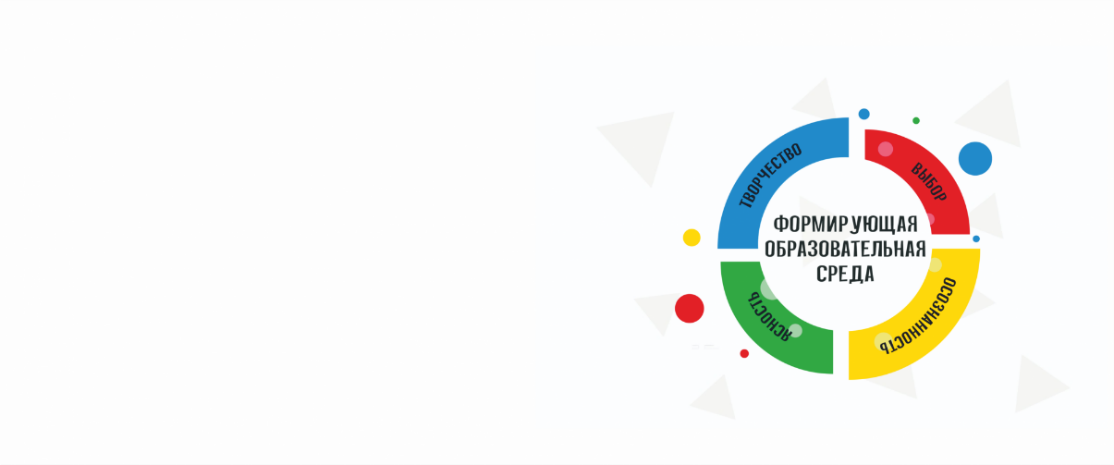 Алгоритм создания индивидуального образовательного маршрута
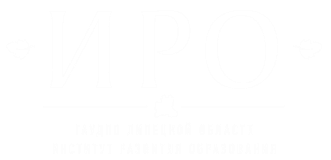 Кафедра гуманитарного и эстетического образования ГАУДПО ЛО «ИРО»
ЛИПЕЦК 2021
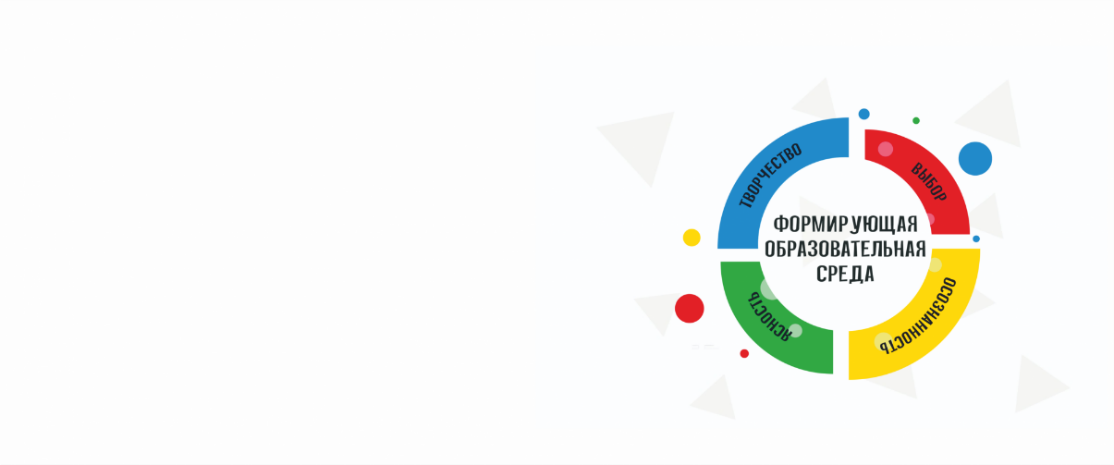 Алгоритм создания индивидуального образовательного маршрута 
Диагностика учащегося, выявление индивидуальных способностей и потребностей. 
Дифференциация учащихся со схожими потребностями и возможностями. 
Постановка целей обучения (важнейший момент, для чего это ребёнку?) 
Определение срока достижения цели. 
Отбор содержания. 
Отбор форм обучения.  
Определение этапов (расписание).
Образовательная деятельность (этап реализации). 
Диагностика промежуточных результатов. 
Коррекция. 
Подведение итогов. 
Среди множества условий для построения индивидуального образовательного маршрута главными являются: 
1). Позиция учащегося как субъекта выбора образовательной деятельности. 
2). Избыточность компонентов содержания (для обеспечения их выбора).
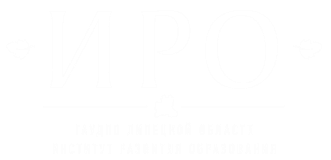 ЛИПЕЦК 2021
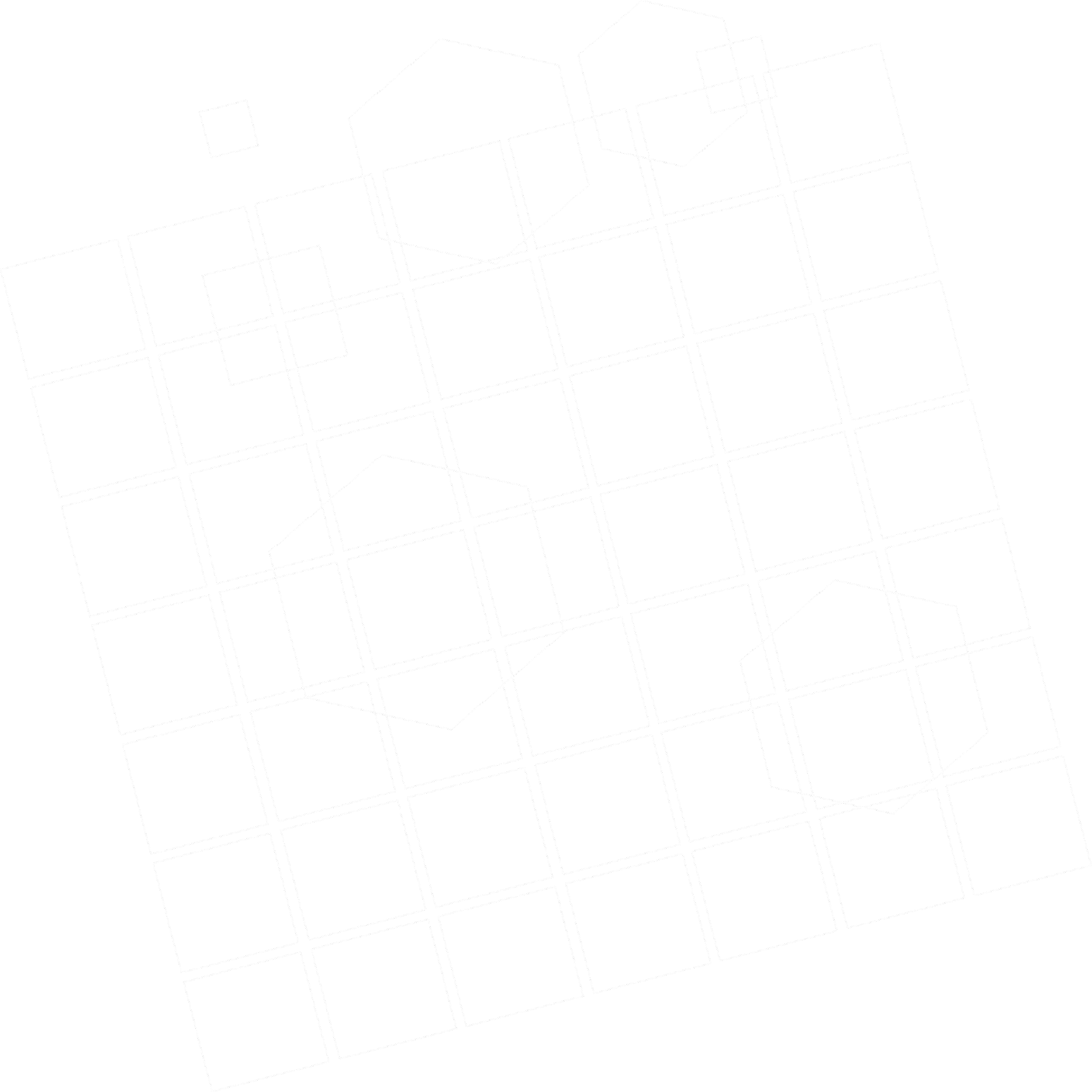 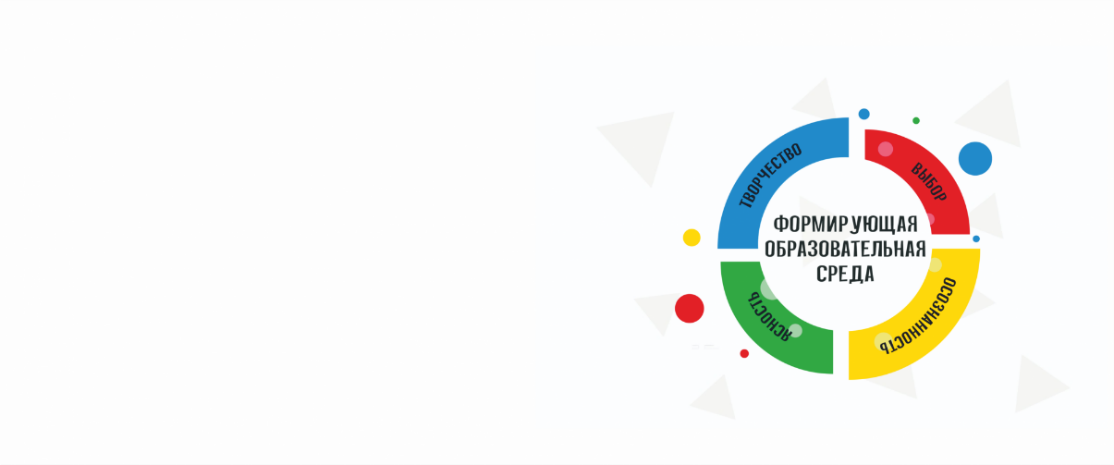 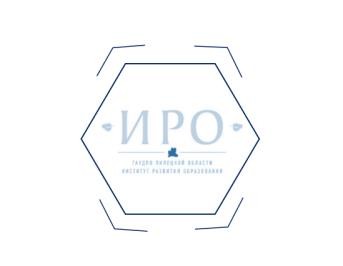 ФОС – ИОМ (аналитический этап)
Проведён анализ содержания внеурочной деятельности 
45 ОО ФИП «Формирующая образовательная среда»
Во всех школах ведутся внеурочные курсы по выбору, которые позволяют работать над достижением предметных и метапредметных результатов.
Во всех школах присутствуют не менее 
5 направлений:
Например: МБОУ СОШ с. Троицкое им. Героя Советского Союза М.Д.Карасёва:
«Занимательная грамматика»; 
«Удивительный мир слов»; 
«Уроки здоровья»; 
«Я-исследователь»;
«Я и мир вокруг меня»; 
«Школа безопасности»; 
«Увлекательный английский».
Духовно-нравственное;
Туристско-краеведческое;
Социальное;
Общеинтеллектуальное;
Общекультурное;
Художественное;
Естественнонаучное;
Спортивно-оздоровительное.
План ближайших задач
Разработать положение об ИОМ для обучающихся 
Уточнить критерии перевода на ИОМ обучающихся
Определить функциональные обязанности должностных лиц ОУ
Определить индивидуальные образовательные запросы ребенка и его родителей
Определить возможности направлений внеурочной деятельности (осуществляемых в ОУ) для выбора индивидуального маршрута
Определить сетевое сотрудничество ОУ для осуществления движения по образовательному маршруту
Информирование родителей
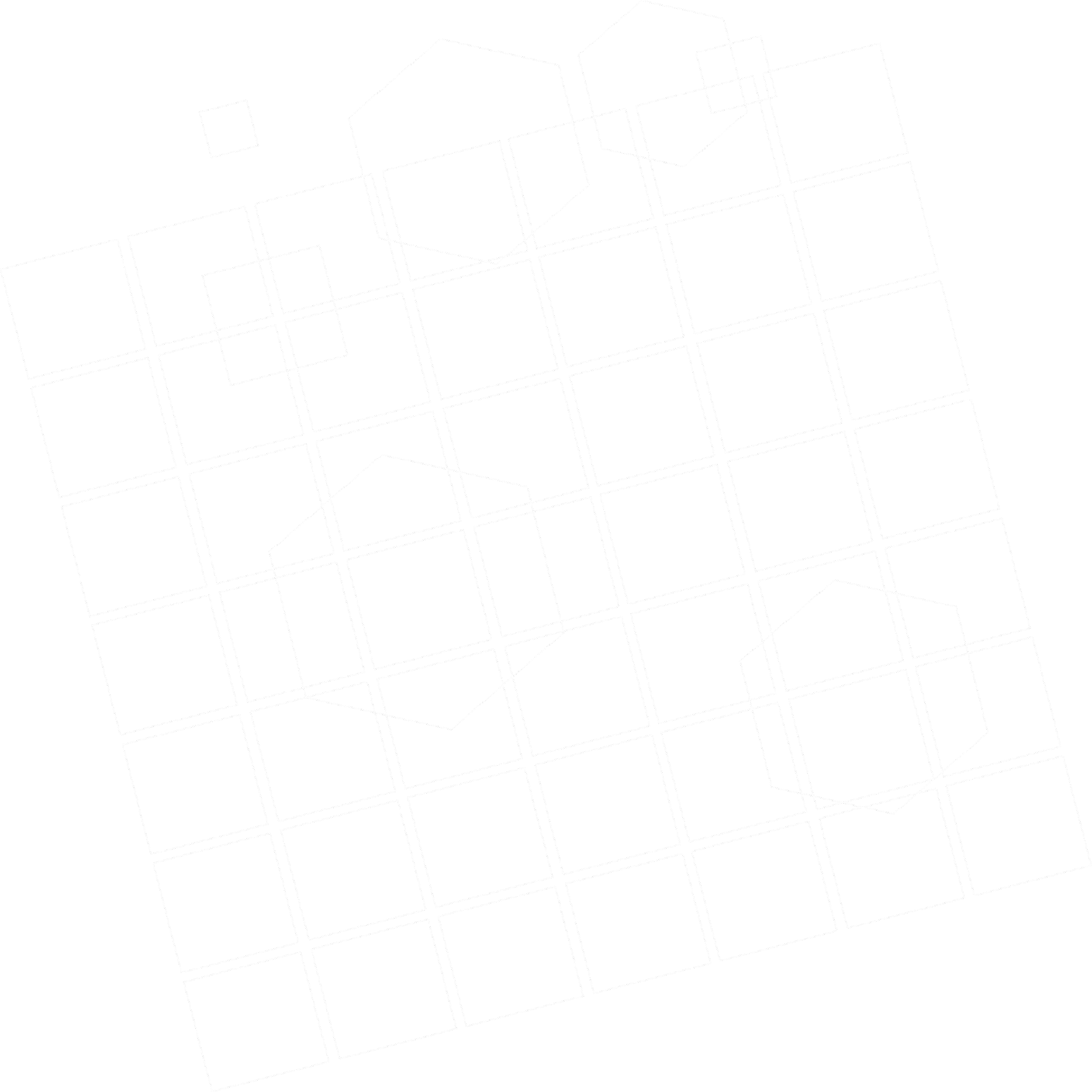 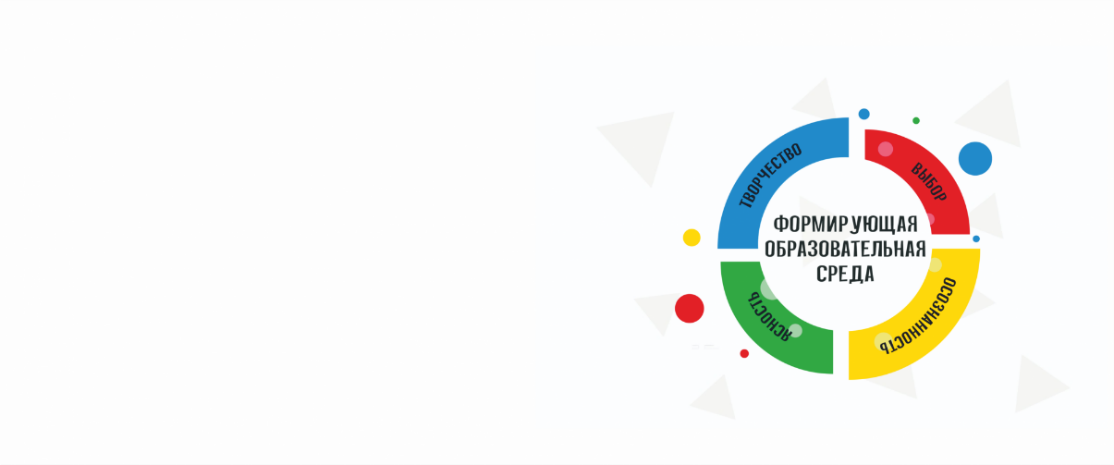 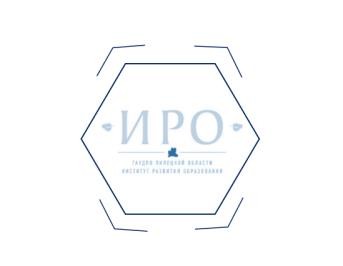 Определить индивидуальные образовательные запросы ребенка и его родителей
Определить возможности направлений внеурочной деятельности (осуществляемых в ОУ) для выбора индивидуального маршрута
Формы внеурочной деятельностиВнеурочная деятельность может быть организована в следующих формах:- экскурсии, посещения музеев, театров, кинотеатров- деятельность ученических сообществ,- клубы по интересам,-встречи,- профессиональные пробы, ролевые игры,- реализация проектов,- кружки, секции- походы и т.п.
ФОРМИРУЮЩАЯ ОБРАЗОВАТЕЛЬНАЯ СРЕДА
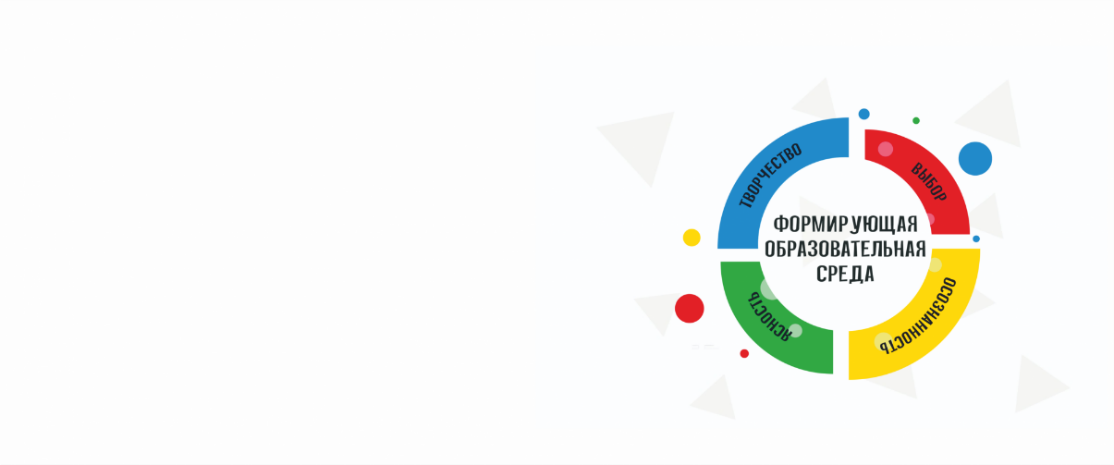 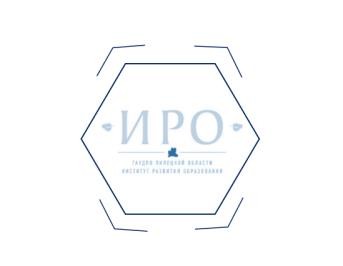 «Индивидуальный образовательный маршрут ребёнка в художественном творчестве»
Раннее выявление, обучение и воспитание одаренных и талантливых детей составляет одну из главных задач совершенствования системы образования в целом.
Индивидуальный образовательный маршрут - это образовательная программа, предназначенная для обучения одного конкретного ученика или небольшой группы детей, направленная на развитие индивидуальных способностей.
Задачи: Создание условий для развития творческого потенциала ребенка.
Обогащение предметно-развивающей среды с целью развития творческого потенциала.
Формирование осознанного интереса к художественной культуре.
Развитие творчества, речи, образного мышления, художественных способностей.
Цель индивидуального маршрута:
 развитие художественных способностей ребенка в изобразительной  (или музыкальной деятельности).
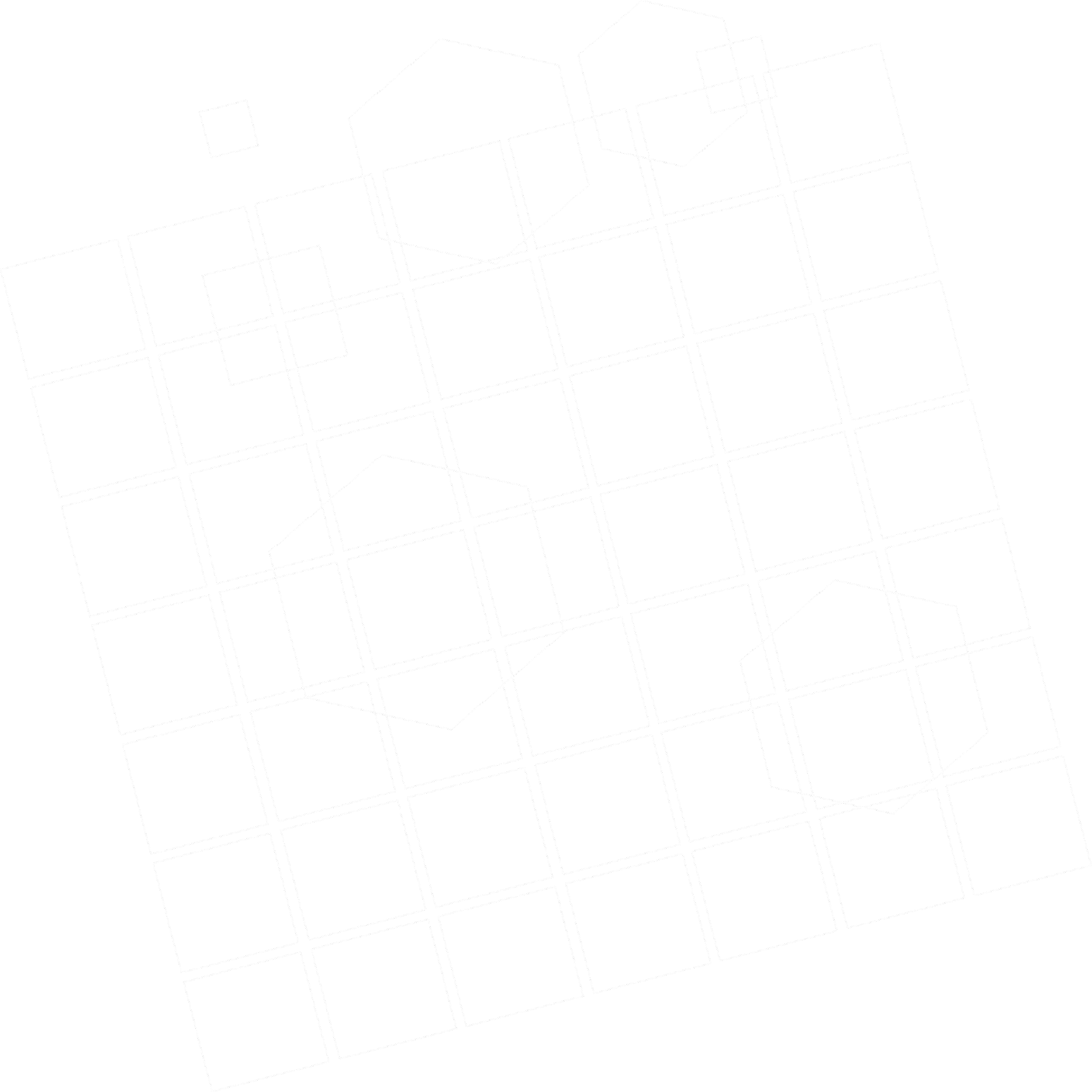 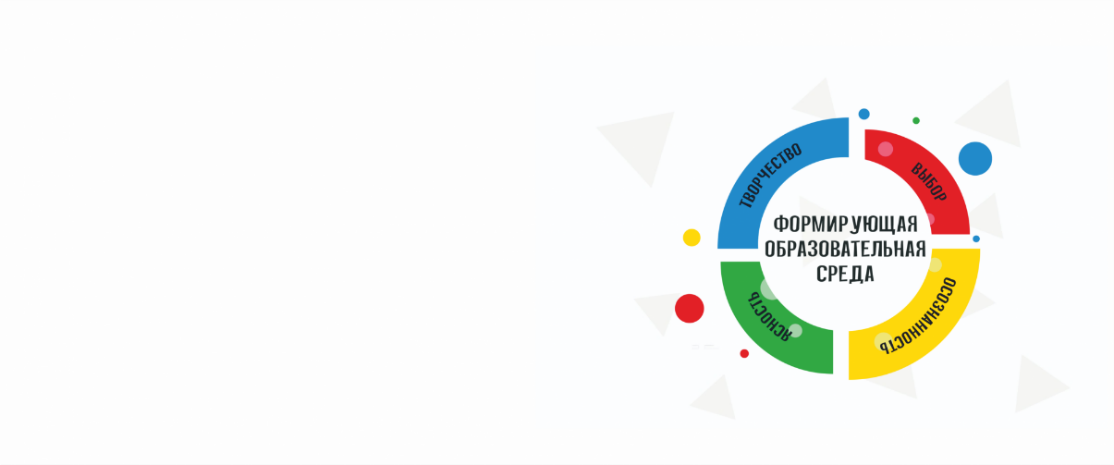 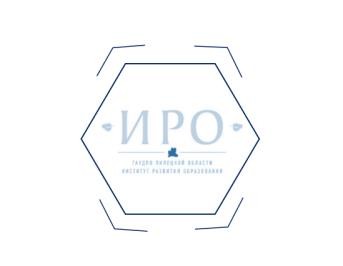 Определение одарённости ребенка
К признакам одаренности относятся:
- Высокие интеллектуальные способности;
- Высокие творческие способности;
- Способность к быстрому усвоению и отличная память;
- Любопытство, любознательность, стремление к знаниям;
- Высокая личностная ответственность;
- Самостоятельность суждений;
- Заинтересованность предметом.